Financial Aid Overview
Special Programs
How will I pay for it?
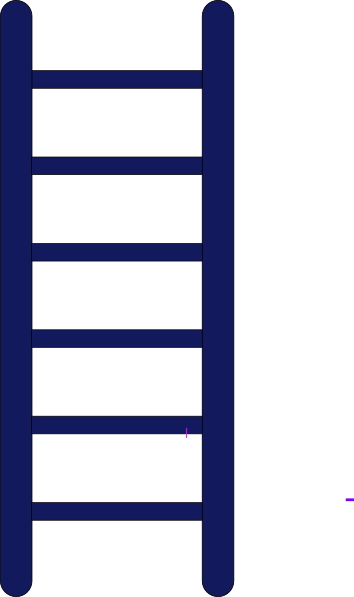 Savings
Payment Plan (3 monthly payments)
Scholarships / Waivers
FAFSA
Fall / Spring / Summer
Award Offer: $20,500 per academic year
Split between Fall / Spring
Up to $10,250 per semester
1st year is unique

Alternative Funding
Federal Graduate PLUS loan
Alternative (private) Loans
FYI
Federal loans must be equally split
Lifetime limit of $138,500

Which FAFSA to fill out? 
Current year (2023 - 2024)
December 2024
FAFSA opens

MSU Scholarships
November 1st application opens
Higher Interest Rate
Lowest Interest Rate
Payment Plan
Free Money
Savings
2
Financial Aid
9/7/2023
Cost of Attendance(COA or Budget)
All students receive a standard budget. This serves as the cap on the amount of aid a student can receive.
COA (Max Amount of funding you are able to get in your current program).  
Includes
Grants and Scholarship
Federal Loans
Unsubsidized Loans
Grad PLUS Loan
Alternative Loans
Bank Loan
Loan from trusted lender
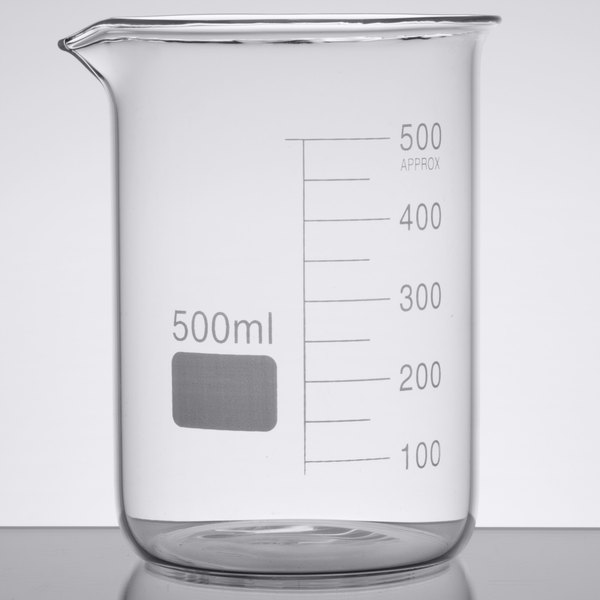 3
Financial Aid
9/7/2023
Estimates: What it might look like
22-23 (Spring/Summer)
**20,500 per FAFSA**
Spring
18,983
18,983 Unsub loan
Summer 
10,071
1,517 Unsub loan
8,554 Max Grad PLUS loan
Fall/Spring
37,965
23-24 (Fall/Spring/Summer)
  **20,500 per FAFSA**
Fall/Spring
37,965
20,500 Unsub Loan
17,465 Max Grad PLUS loan
Summer
10,071
10,071 Max amount in Grad PLUS loan
4
Office/Department
9/7/2023
Graduate PLUS Loan
Credit-based graduate loan provided by the Department of Education
Amount varies but may not exceed the student’s COA/budget
Interest is fixed every year by DOE
Origination fee 
Apply online at Studentaid.gov as well as with MSU Office of Student Financial Aid
Credit check good for 180 days
Credit Check cannot be renewed before 180 days is up
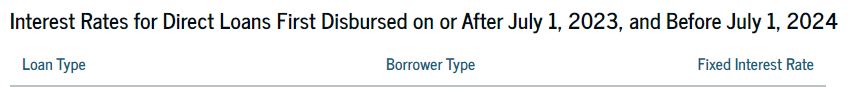 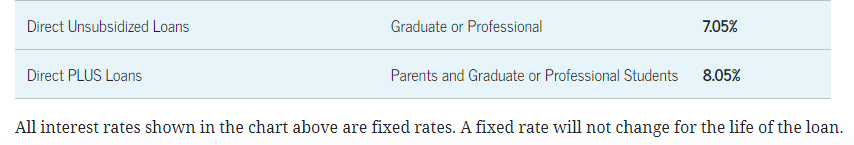 5
Financial Aid
9/7/2023
Alternative Loans
Private loans from a third-party designed to help students with educational expenses.
(i.e. Sallie Mae, Discover, Commerce Bank, etc.) 
Amount varies depending on budget space available and amount requested.
Interest rates vary depending on credit history as well as by loan provider.
Application is online.
FASTChoice online.
6
Financial Aid
9/7/2023
Billing
Direct Costs
Tuition and Fees
Bill is considered estimated until second week of UG classes.
Student Financial Services Office. 
Billing questions
My Missouri State Portal > 
Student Tab > My Finances
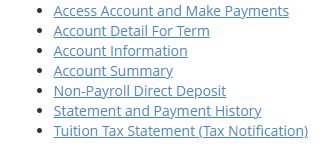 7
Financial Aid
9/7/2023
[Speaker Notes: Financial Services: https://www.missouristate.edu/FinancialServices/contact-information.aspx 
Tuition and Fees: https://www.missouristate.edu/Registrar/detailed-tuition-and-fees.htm]
Increasing Standard Budget
Only do this if the initial COA is not enough
Under specific circumstances the standard budget can be increased:
Cost of transportation to/from clinical
Child care expenses
One-time cost of laptop for program use
Program expenses not already allocated in standard budget
Budget cannot be increased for things like:
Credit card bills
Mortgage payments
Optional activities not required for program completion
Must meet with Vicki Jacobson before submitting form to make sure you are eligible.
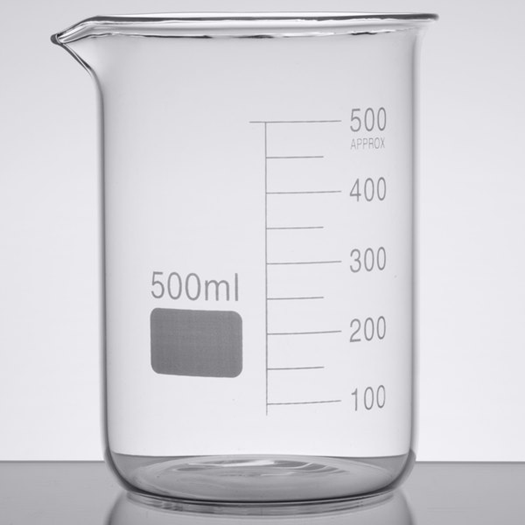 8
Financial Aid
9/7/2023
[Speaker Notes: Vicki Jacobson
VictoriaJacobson@MissouriState.edu
417-836-3301
Carrington Hall 419D]
January:
Semester Begins. Grad PLUS loan forms for Spring. Funds Requested: second Monday of undergraduate classes. Refunds: third Monday of classes.
December:
Term ends. Offices are closed for two weeks for the winter break.
November:
Third Payment: November 10th Registration begins. Last month to request any additional loans for the Fall ONLY.
February:
First Payment is due on February 10th
October:
Second Payment is due: October 10th. New FAFSA comes out for the next academic year.
March:
Second Payment is due on March 10th
September:
First Payment is due on September 10th.
Academic Year
April:
Third Payment due: September 10th. Registration begins. Last month to request any additional loans for the spring semester.
August: 
Semester Begins. Grad PLUS loan forms. Funds Requested: second Monday of undergraduate classes. Refunds: third Monday of classes
May:
COA (Summer) comes out. Financial Aid Packages for summer. Grad PLUS loan forms for summer. NEW STUDENTS ONLY: MPN and EC are needed.
June:
Summer aid requested: second Monday of undergraduate classes. Refunds: third Monday. FAFSA for the upcoming year should be completed.
July:
Payment due: July 10th. COA for Fall/Spring comes out. Packages for Fall/Spring come out. Forms for Fall/Spring will come out.
[Speaker Notes: January: Spring Semester Begins. Grad PLUS loan forms for the Spring only semester needs to be sent in (if needed). Funds start getting requested the second Monday of undergraduate classes. Refunds begin the third Monday of classes (sometimes the second Friday of classes depending on volume for the Billing office). 
February: First Payment is due on February 10th (if bill has not been paid off before then). 
March: Second Payment is due on March 10th (if bill has not been paid off before then).
April: Third Payment is due on September 10th (if bill has not been paid off before then). Registration for Fall/Summer classes begin. Last month to request any additional loans for the spring semester (like if you need additional funds to tide you over until summer refunds go out mid-June). 
May: Cost of Attendance for Summer comes out. Financial Aid Packages for the summer semester go out. Grad PLUS loan forms for the Summer only semester need be sent in (if needed). Summer only forms will come out. NEW STUDENTS STARTING IN MAY: Master Promissory Note and Entrance Counseling are needed for any federal loans (Unsubsidized loans) to pay out. Summer goes off the FAFSA of the previous academic year. 
June: Summer aid first requested the second Monday of undergraduate classes. Refunds begin the following Monday.  FAFSA for the upcoming year should be completed. 
July: Payment is due for summer on July 10th. Cost of Attendance for Fall/Spring comes out. Packages for Fall/Spring will start to come out. Forms for Fall/Spring will come out. 
August: : Fall Semester Begins. Grad PLUS loan forms for the Fall/Spring as well as Fall only semester needs to be sent in (if needed). Funds start getting requested the second Monday of undergraduate classes. Refunds begin the third Monday of classes (sometimes the second Friday of classes depending on volume for the Billing office). 
September: First Payment is due on September 10th (if bill has not been paid off before then). 
October: Second Payment is due on October 10th (if bill has not been paid off before then). New FAFSA comes out for the next academic year. 
November: Third and final payment is due on November 10th (if bill has not been paid off before then). Registration for Spring classes begin. Last month to request any additional loans for the Fall ONLY semester (like if you need additional funds to tide you over until Spring refunds go out mid-January). 
December: Term ends. Offices are closed for two weeks for the winter break.]
FormsMSU Website- Financial Aid- Forms
Adjustment to Direct Loan
Adjust loan amount after initial Acceptance/ Declined from FA Offer
Budget Increase Form
Increase COA for your program
Release of Information 
Allows FA to talk about finances with someone other than the student
Direct Deposit of Aid
Refund amount direct deposited 
Check in mail
Graduate PLUS loan Application
Apply for the PLUS loan
MUST fill this out along with the application via studentloans.gov
10
Financial Aid
9/7/2023
[Speaker Notes: Forms can be found: https://www.missouristate.edu/FinancialAid/forms.htm 
Special Program Specific Forms can be found: https://www.missouristate.edu/FinancialAid/special-programs.htm]
FAQ
FA processes 
All forms can take up to 1.5 weeks to process
Priority Deadlines
No appointments the first two weeks of semester
ALL refunds disburse roughly the third week of the undergraduate semester. 
Gap between semesters?
Financial Services 
FS- Billing, Direct Deposit, Refunds, Payment Plans

VS Financial Aid
FA- Loans, COA, Scholarships


Offices Closed during Winter Break
11
Office/Department
9/7/2023
Contact Information
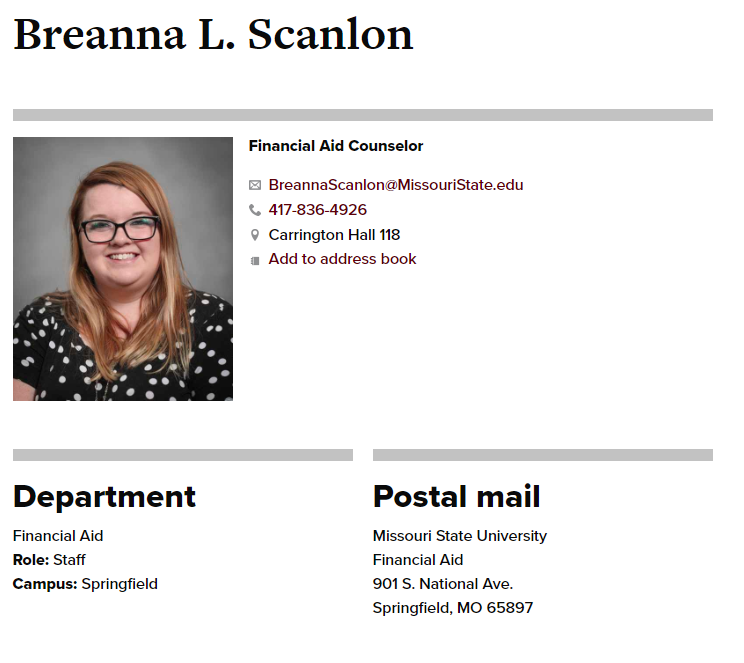 Phone
417-836-4926
Email
BreannaScanlon@missouristate.edu
ALL EMAILS MUST CONTAIN M#
Location
Carrington Hall 118
12
Financial Aid
9/7/2023
My Role
Help students figure out how to pay for college
Include M# in emails (or have it in the email thread).
Pester me! 
Don’t suffer in silence 
Monthly Emails 
In person between classes (coming soon).
Zoom and Phone Appointments
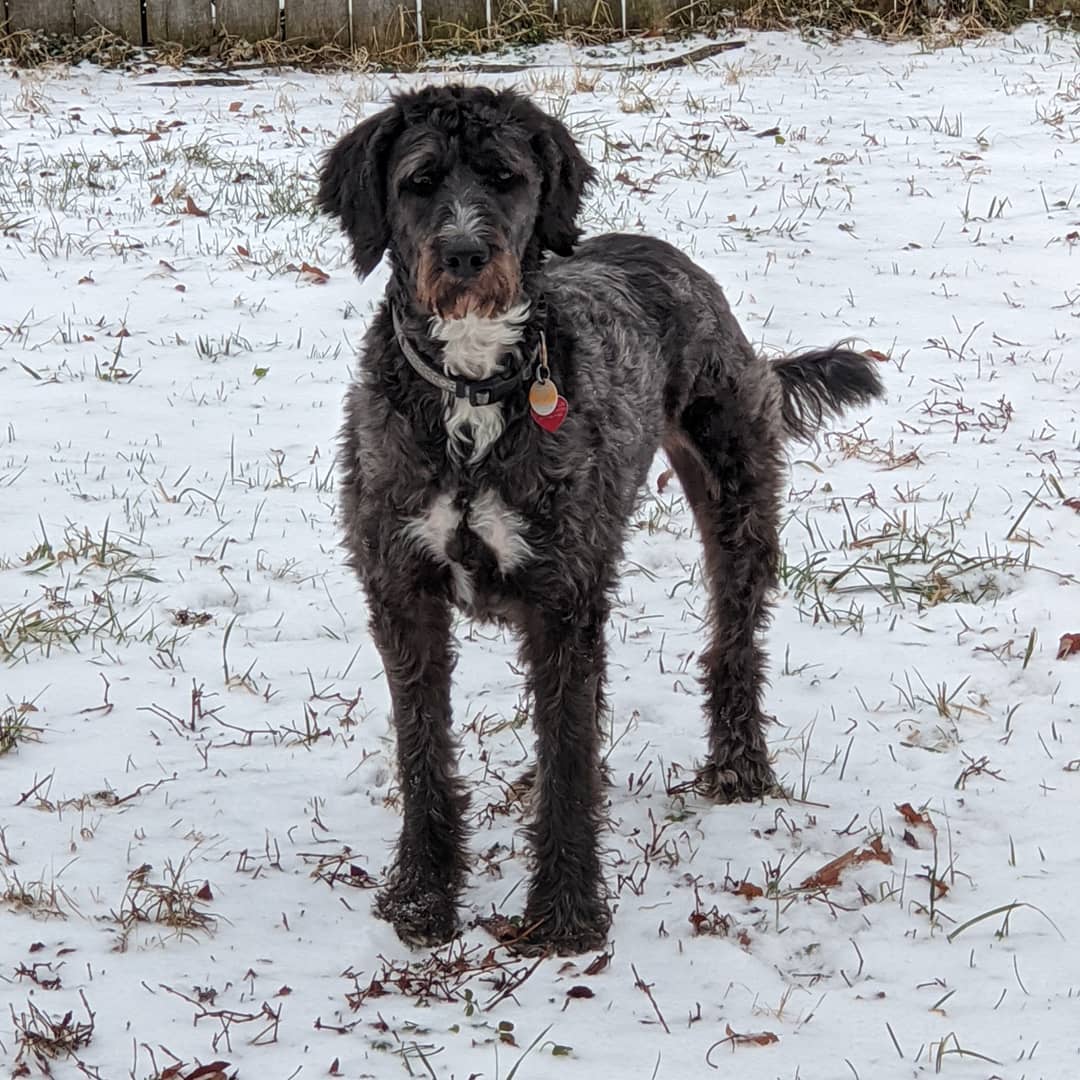 13
Financial Aid
9/7/2023
[Speaker Notes: Book an Appointment with me: https://www.missouristate.edu/FinancialAid/schedule-a-meeting.aspx]